Информатика и ИТ
6
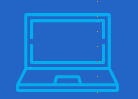 класс
ФОРМУЛЫ В WORD
ПЛАН УРОКА
Запуск редактора формул
Возможности редактора формул
Исправление ошибок в формуле
ПРОВЕРКА САМОСТОЯТЕЛЬНОЙ РАБОТЫ
В тетрадь в конце текста под названием «Формулы и выражения»напишите формулы, которые вы знаете по предмету физики.
И под каждой формулой напишите разъяснения величин, составляющих формулу.
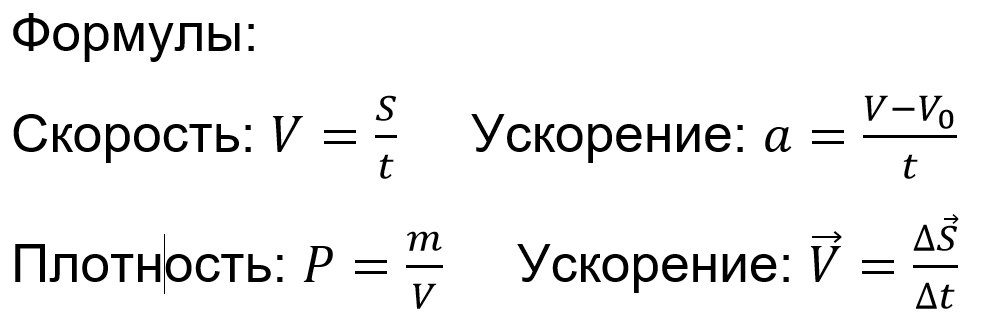 КЛЮЧЕВЫЕ СЛОВА
редактор формул
вставка формулы
редактирование формулы
ЗАПУСК РЕДАКТОРА ФОРМУЛ
Для ввода различных выражений и формул в программе Word есть Редактор формул.
При помощи некоторых возможностей форматирования и вставки в документ специальных символов можно написать простые формулы. 
Для написания более сложных формул мы используем возможности, выбирая кнопку               Вставить формулу в разделе  Символы ленты Вставка.
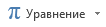 ЗАПУСК РЕДАКТОРА ФОРМУЛ
Чтобы написать формулу, сначала устанавливаем курсор в то место, куда нужно вставить формулу выбираем пиктограмму Вставить формулу - Далее открывается место для формулы Место для , в строке меню отображаются контекстное меню Работа с формулами - Конструктор и соответствующая нижеуказанная лента:
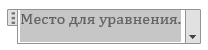 ЗАПУСК РЕДАКТОРА ФОРМУЛ
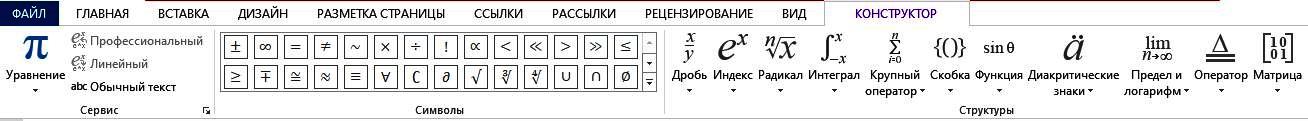 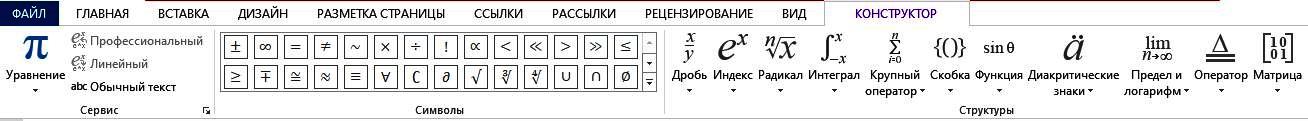 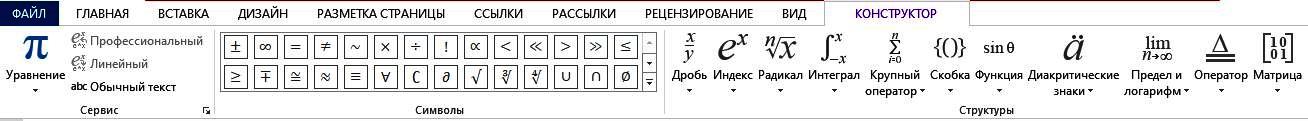 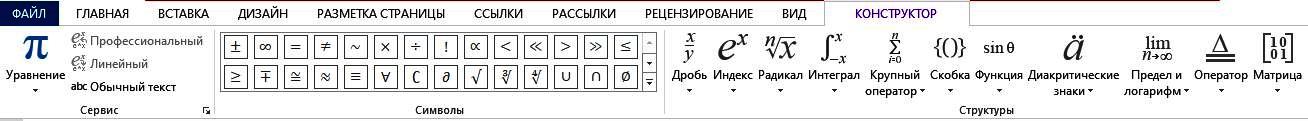 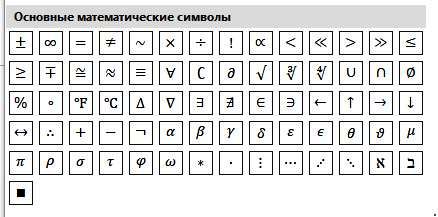 ВОЗМОЖНОСТИ РЕДАКТОРА ФОРМУЛ
Возможности редактора формул очень широки. Он состоит из 19 разделов, каждый раздел содержит символы одного типа. Например, разные типы символов отношений, различные шаблоны дробей и радикалов, шаблоны скобок:
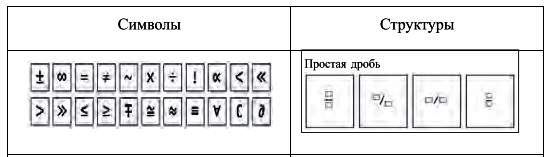 ВОЗМОЖНОСТИ РЕДАКТОРА ФОРМУЛ
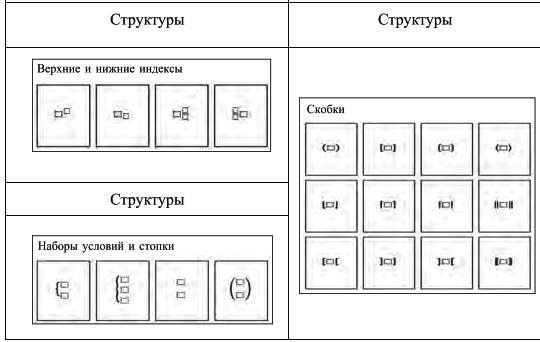 ВОЗМОЖНОСТИ РЕДАКТОРА ФОРМУЛ
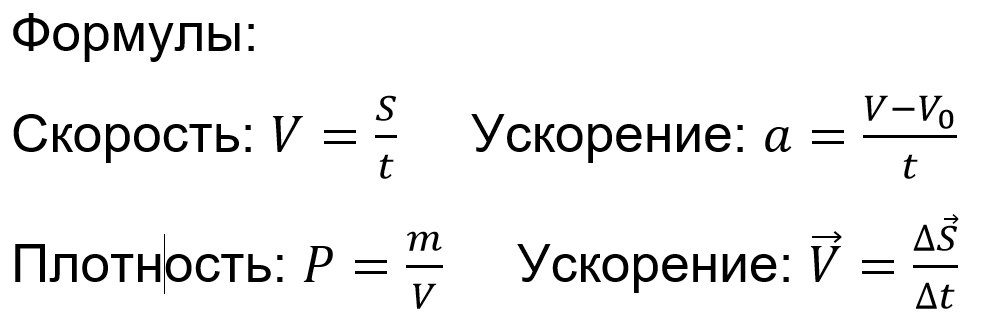 ВОЗМОЖНОСТИ РЕДАКТОРА ФОРМУЛ
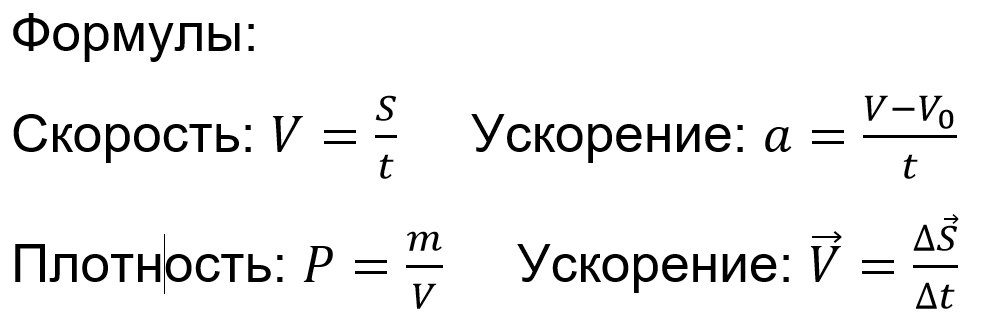 ВОЗМОЖНОСТИ РЕДАКТОРА ФОРМУЛ
Используя эти символы, напишем приведенные ниже примеры:
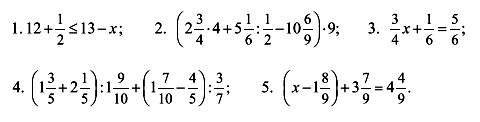 ВОЗМОЖНОСТИ РЕДАКТОРА ФОРМУЛ
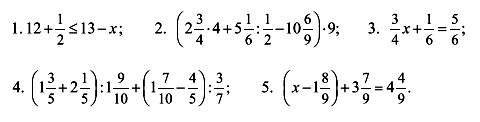 ВОЗМОЖНОСТИ РЕДАКТОРА ФОРМУЛ
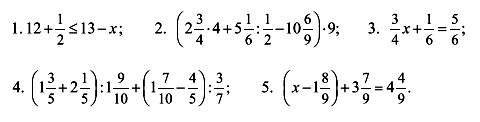 ВОЗМОЖНОСТИ РЕДАКТОРА ФОРМУЛ
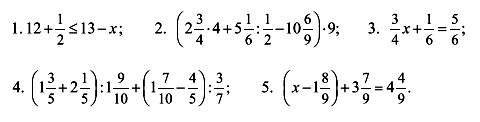 ИСПРАВЛЕНИЕ ОШИБОК В ФОРМУЛЕ
Если в написанной формуле будет допущена ошибка, ее можно будет исправить. Для этого нужно подвести указатель мыши к формуле с ошибкой и нажать два раза на левую кнопку. 
В результате написанная формула откроется в рамке, и на экране появится окно Формула. После этого нужно установить курсор при помощи мыши или клавиш управления курсором в нужное место и исправить ошибку.
ПОВТОРЕНИЕ
Как записываются формулы в Word?
Как загрузить редактор формул? 
Как выйти из редактора формул? 
Какие разделы есть в редакторе формул?
Покажите, как исправить ошибку в формуле.
Какие действия можно выполнить в рамке формулы? 
Как копировать формулу в тексте?
ЗАДАНИЕ ДЛЯ САМОСТОЯТЕЛЬНОЙ РАБОТЫ
В тетрадь напишите название темы «Компьютерные устройства».И в продолжении составьте текст про вводные и выводные устройства компьютера. Обогатите текст при помощи таблиц и фигур.
 Создайте документ «Формулы» и напишите следующие формулы:
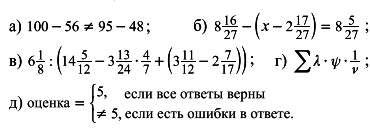